Politicko-ekonomické ideologie ve Střední Evropě po roce 1848
Filip Šourek
23.11.2017
Obsah prezentace
historický kontext (1848 – počátek 20. století)
pojem ideologie
liberalismus
konzervatismus
socialismus
(nacionalismus, fundamentalismus)
Historický kontext(1848 – počátek 20. století)
osvícenství; vzestup kapitalismu; průmyslová revoluce
1848 – revoluce; ekonomický rozmach; liberalizace myšlení; zánik feudalismu
1850‘s – Krymská válka; druhé francouzské císařství
1870‘s – sjednocení Itálie; sjednocení Německa
Pojem ideologie
„An ideology is a more or less coherent set of ideas that provides the basis for organized political action, whether this is intended to preserve, modify or overthrow the existing system of power. All ideologies therefore (a) offer an account of the existig order, usually in the form of a ‚world-view‘, (b) advance a model of a desired future, a vision of the ‚good society‘, and (c) explain how political change can and should be brought about – how to get from (a) to (b).“
- Andrew Heywood, Political Ideologies: an Introduction (Hampshire, New York: PALGRAVE MACMILLAN, 2003).
„dvoudimenzionální spektrum“
lineární spektrum
„horseshoe“ spektrum
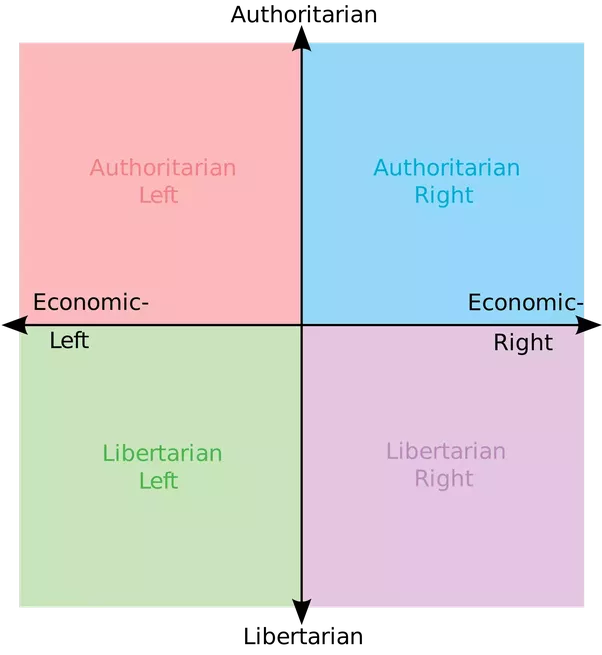 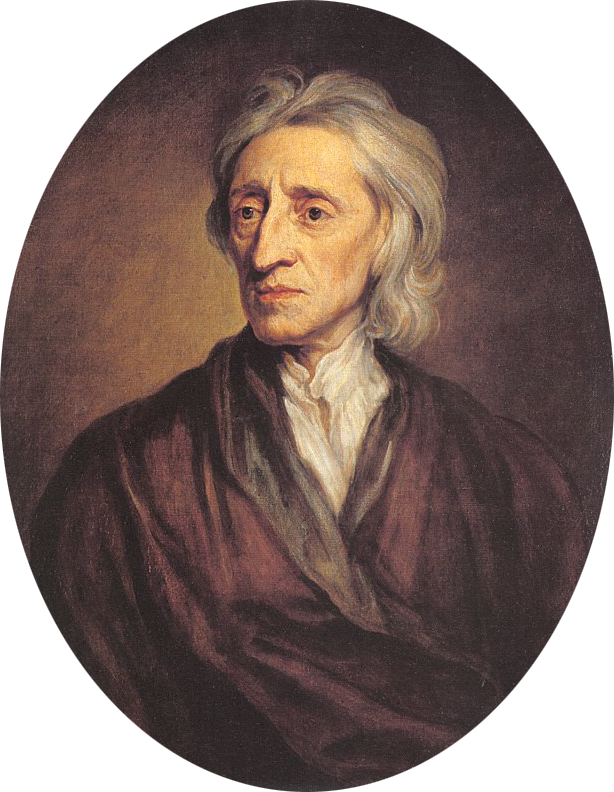 LIBERALISMUS
1930‘s (1812, Španělsko)
laissez-faire
19. století – zlatý věk klasického liberalismu
klasický liberalismus x sociální liberalismus

Individualismus
Svoboda
Racionalita
Spravedlnost
Tolerance a diverzita
John Locke
(1632-1704)
KONZERVATISMUS
„odpovědí na výzvu liberalismu a radikalismu. 
Konzervatismus je hnutím hájícím pozice, které jsou ohrožené nebo – jako u francouzské revoluce – ztracené.“

- Klaus von Beyme
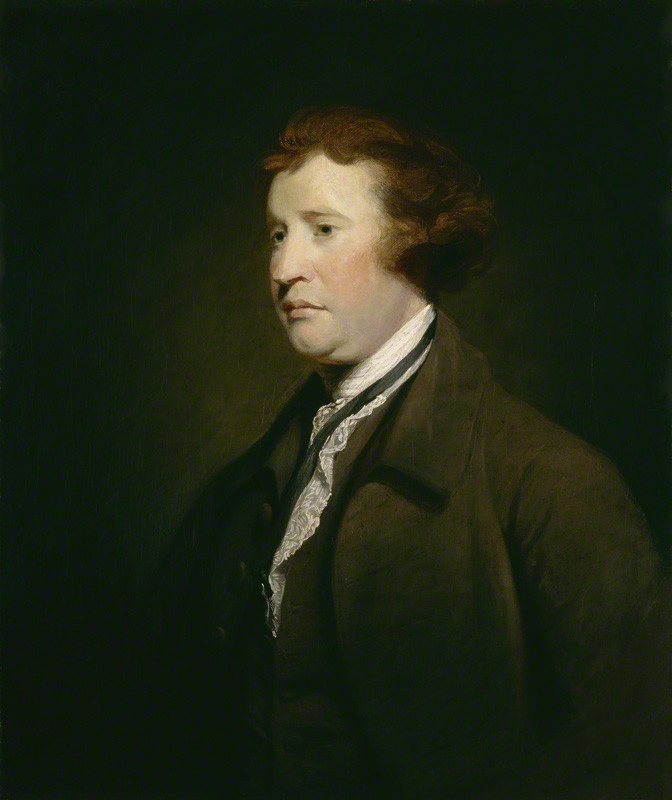 KONZERVATISMUS
1820‘s; 1835 – oficiálně využívaný pojem (Toryové)
Reflections on the Revolution in France     – E. Burke
doktrína tzv. jednoho národa (Benjamin Disreali)
Tradice
Lidská nedokonalost
Organická společnost
Hierarchie a autorita
Vlastnictví
Edmund Burke
(1729-1797)
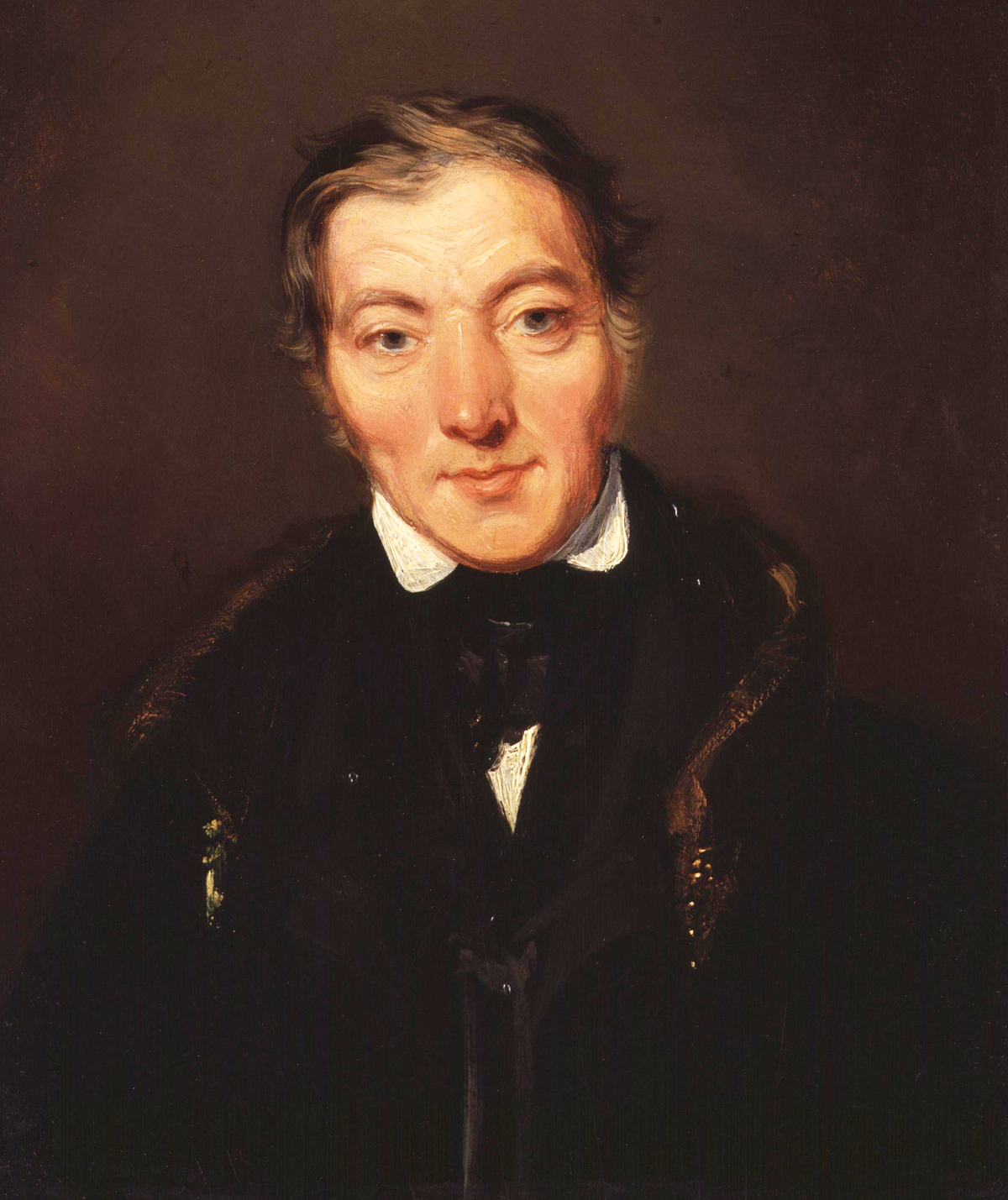 SOCIALISMUS
1840‘s; od Roberta Owena a Saint-Simona k všeobecně známému pojmu
nárůst kapitalismu = počátek socialismu
(K. Marx, B. Engles)
Pospolitost
Spolupráce
Rovnost
Politika tříd
Společné vlastnictví
Robert Owen
(1771-1858)
NACIONALISMUS
1789 – povstání lidu proti Ludvíku XVI. (francouzský lid = francouzský národ)
1792-1815 – napoleonské války -> protifrancouzské nálady ve střední Evropě
počátek 19. století – Simón Bolivar – „Osvoboditel“ stojící proti španělské nádvládě v tehdejší Nové Grenadě
revoluce 1848 – nacionalismus plně překreslil mapu Evropy
__________________________________________________________________________
„národ“
2 předpoklady 
přirozené rozdělení v národy
národ jako nejlepší jednotka politického vládnutí
NÁBOŽENSKÝ FUNDAMENTALISMUS
diskutabilní pojem fundamentalismus 
1910-1915 – evangeličtí protestanti

konfrontace ze strany řady myšlenkových směrů 19. století

historické souvislosti
vznik katolických obcí
sjednocení Německa, sjednocení Itálie
do 20. století pouze neúspěšné politické strany
Děkuji za pozornost
Použitá literatura:
Heywood Andrew, Political Ideologies: An Introduction (Hampshire, New York: PALGRAVE MACMILLAN, 2003).

Hloušek Vít a Kopeček Lubomír, Politické strany: Původ, ideologie a transformace politických stran v západní a střední Evropě (Praha: Grada Publishing, a.s., 2010).

Křen Jan, Dvě století střední Evropy (Praha: Argo, 2005).